探究科スライド
教材No.01
１．オリエンテーション　　「探究科」って何？
探究科って
学校オリジナルの科目
担当（ＴＴ：チームで教えます）
Ｋ２：
Ｋ１：
持ち物
毎回ワークシートを配布します
フラットファイルを用意してください
評価
ワークシート・制作物・参加態度・出席で評価します
定期テストはありませんが評定もつけます
①日本・世界の社会問題を学ぶ
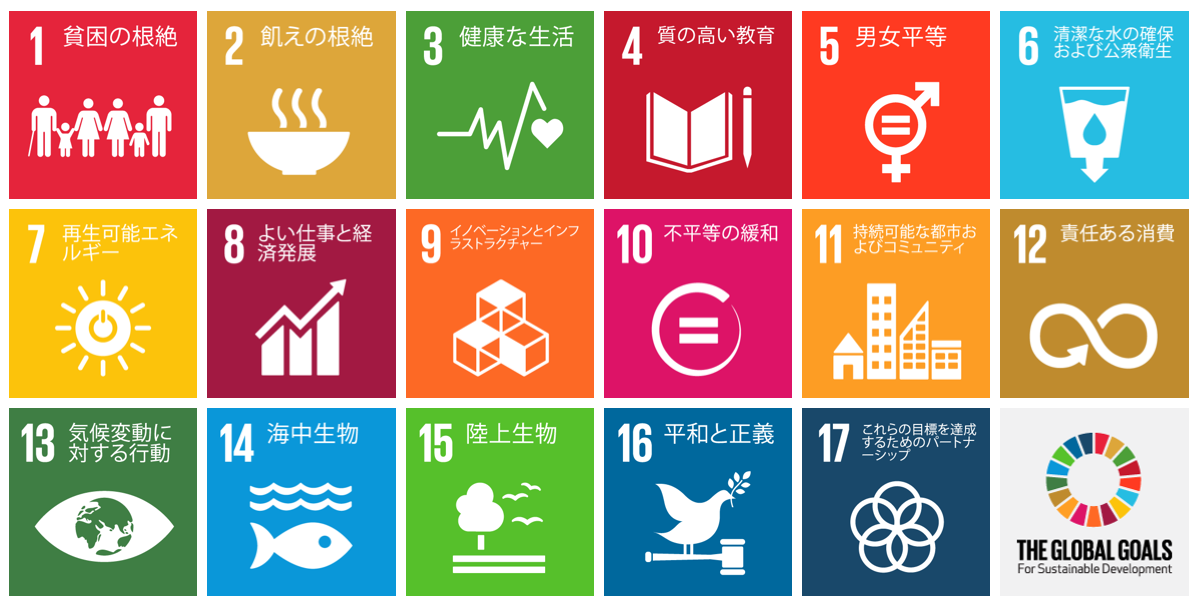 ②学び方を学ぶ
高校３年生で自分でテーマを決めて
　　　　　　　　卒業論文を書くことがゴール
③学んだことをもとに行動する
学ぶのは　世界の課題　ですが・・・

Ｔｈｉｎｋ　Globally　Ａｃｔ　Locally
（地球規模で考え足元から行動せよ）

　　世界の平和に貢献できる人に
　　　　　　　　　　　　　　（創立者の言葉）
２．自己紹介をしよう！
ｲﾒｰｼﾞﾏｯﾌﾟを作る
STEP1
好き
水泳
甘い
休日
犬
私
ｲﾒｰｼﾞﾏｯﾌﾟを作る（例）
STEP1
時間
ほしい
キャンプ
抹茶
文房具
だらだら
麺類
100均
甘い
やりたい
泳ぐ
休日
本屋
好き
私
犬
旅行
出張
コメダ
子ども
柴犬
知らない町
東京
回数券
沖縄
小グループで自己紹介
STEP2
①４～５人の小グループに分かれます
②イメージマップを見せながら自己紹介をします。
　　（30秒～1分程度）
③自己紹介が終わったら、順番の前の人が質問を1つしてください
（自分の発表が終わったら次の人に対し質問する）
④自分が受けた質問・自分がした質問を記入する
他の人の書いた情報と自己紹介の情報を整理
STEP3
自分の情報
他の人の情報
重なる情報
文房具

旅行

コメダ
犬

泳ぐ

本屋
振り返り
STEP3
今回の授業で学んだこと（知ったこと・考えたこと）を書いてください